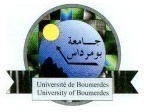 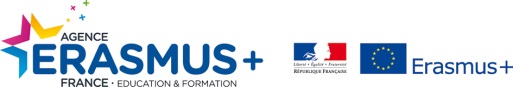 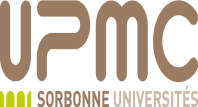 Programme Erasmus+ mobilité internationale de créditsUniversité Pierre et Marie Curie
Programme Erasmus+ mobilité internationale de crédits
L’Algérie et la France entretiennent une relation étroite dont la qualité et l’intensité s’explique par leur histoire et langue commune. La coopération universitaire et scientifique occupe une place privilégiée entre les deux pays. En favorisant les projets de mobilité et de coopération en Europe, le programme Erasmus + renforce les mobilités à tous les niveaux académiques. 


Montant et durée des bourses
Bourses mobilité étudiants : 850€/mois 
Bourse de voyage de 245 € pour tous
Date mobilité Doctorat : mai 2017 jusqu’à mai 2018
Activités éligibles : La recherche au sein d’un laboratoire de l’UPMC doit être accompagnée par des cours, des séminaires ou des lectures.

Nombre de bourses
1 bourse de 12mois
Procédure et critères de sélection
Les candidats seront évalués par les responsables pédagogiques de la formation à laquelle ils ont postulé à l’UPMC. Ils seront jugés sur l’excellence de leur candidature. La décision finale d’attribution de la bourse sera prise par le coordinateur du programme à l’UPMC. A dossier équivalent, l’équilibre entre les sexes et la situation socio-économique sera pris en considération.


Dossier de candidature 
Merci d’adresser un dossier complété avec des documents suivants: 
Curriculum Vitae
Lettre de motivation
2 Lettres de recommandations de votre établissement
Diplôme de Master ou équivalent 
Copie de passeport
Lettre de soutien du laboratoire d’accueil à l’UPMC
Plan de travail décrivant l’activité à l’UPMC

à m.kessal@univ-boumerdes.dz
Calendrier
Clôture d’appel d’offre:  9 janvier 2017
Résultat de la sélection: Fin janvier 2017